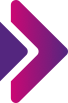 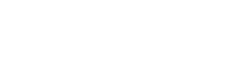 CIXON Boosts Your Business
Modernes Prospecting mit LinkedIn & HubSpot
Wie du eine nachhaltig erfolgreiche Outreach-Strategie entwickelst!
© 2024 – CIXON GmbH - Digitales Boosting für Marketing & Vertrieb, mit HubSpot.
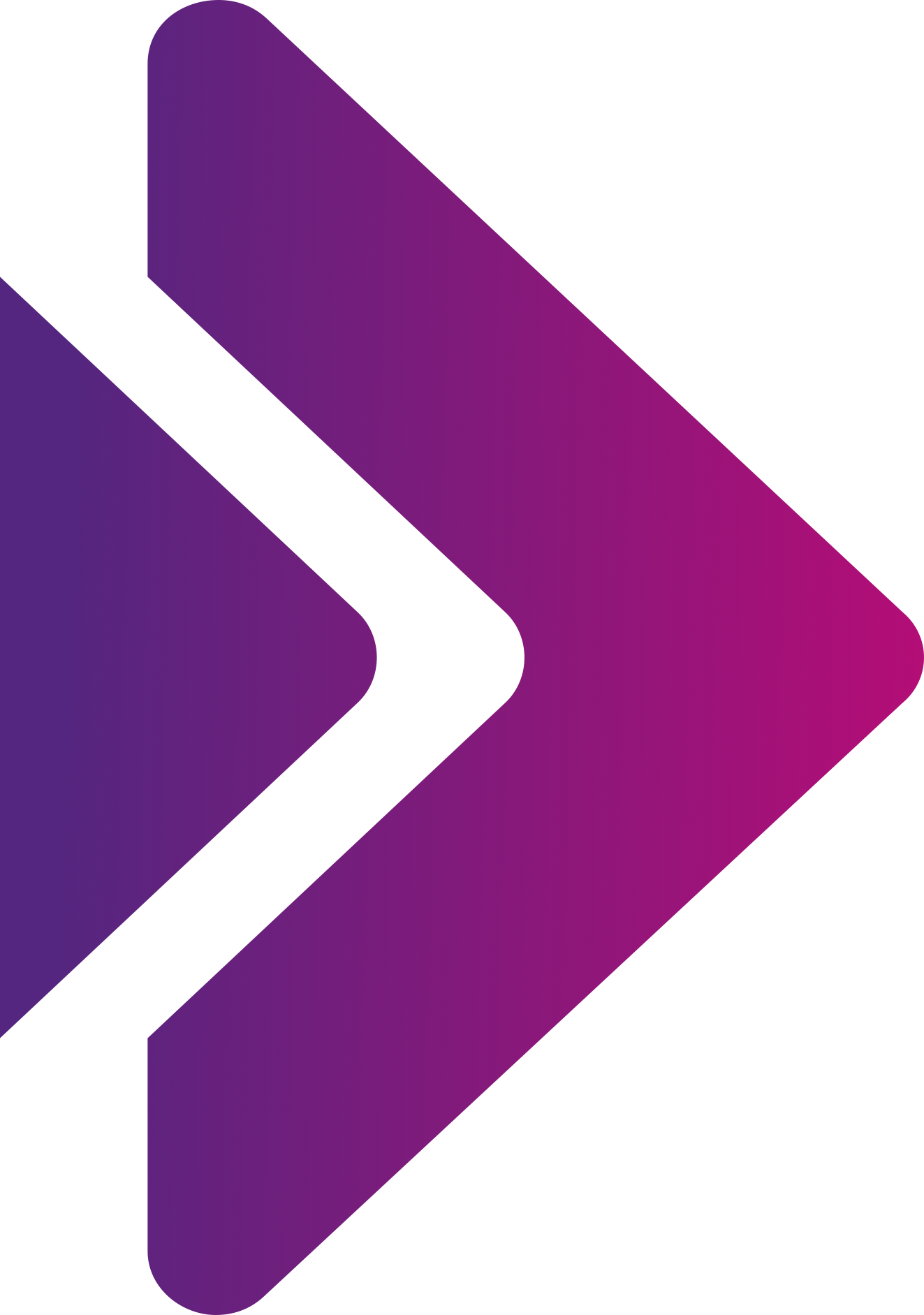 CIXON boosts your Business.
Agenda
Begrüßung und Vorstellung
Die Bedeutung von Prospecting im modernen Vertrieb
Integration von LinkedIn & HubSpot für effektives Prospecting
Best Practices & Strategien für erfolgreiches Prospecting
Do’s & Don’ts beim modernen Prospecting
Zeit für Fragen
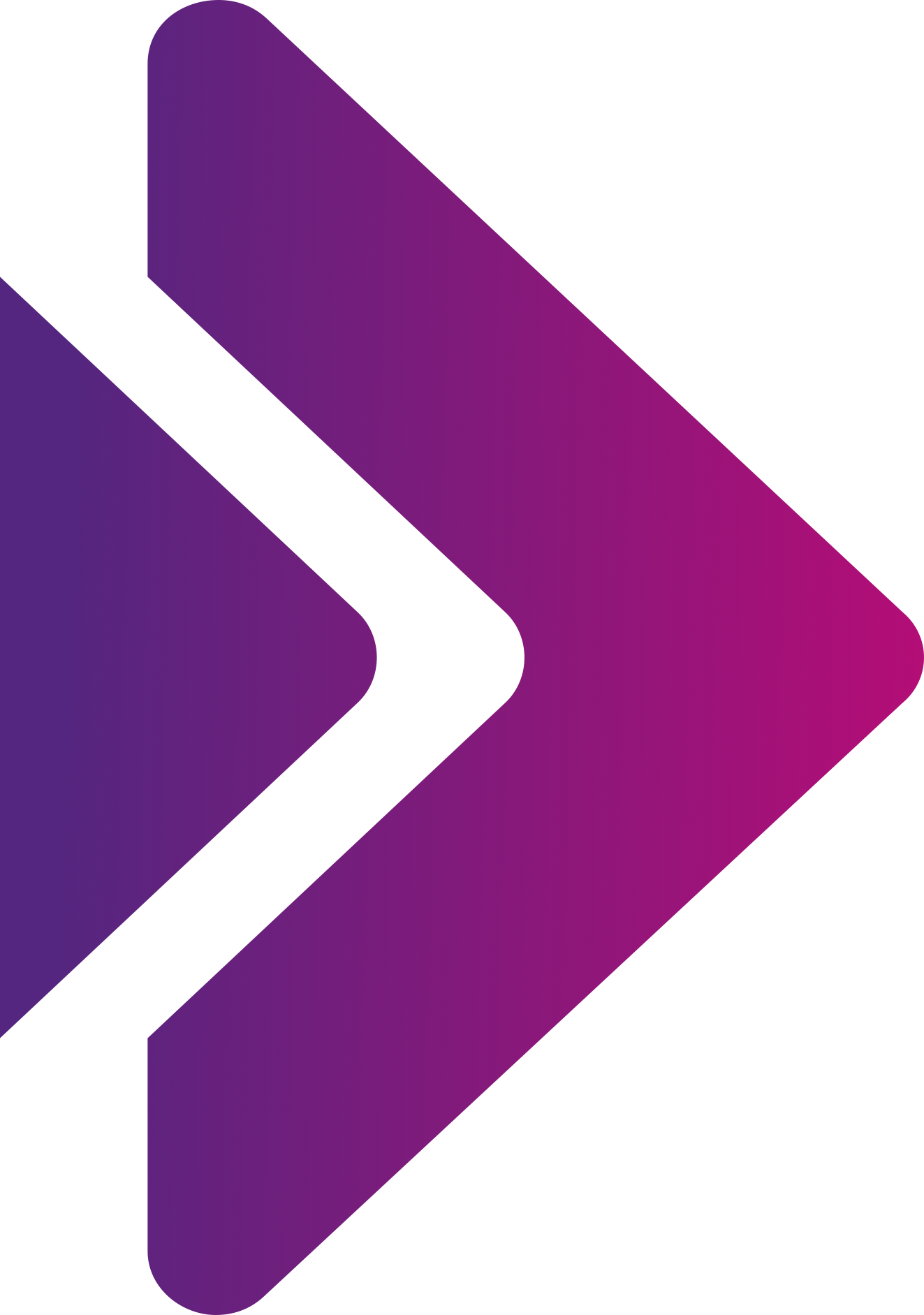 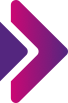 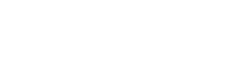 boosts your Business.
Eure Gastgeber
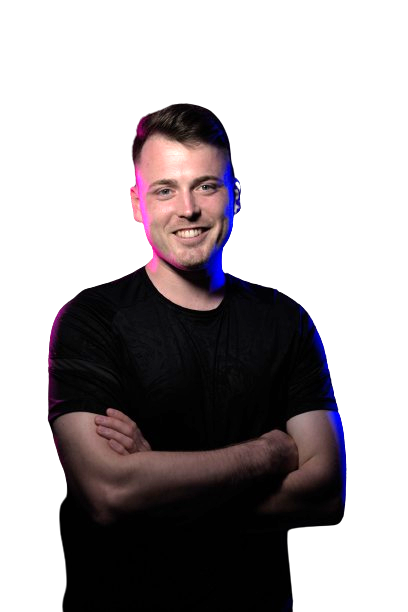 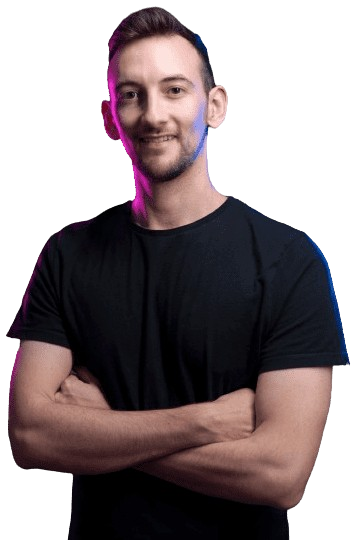 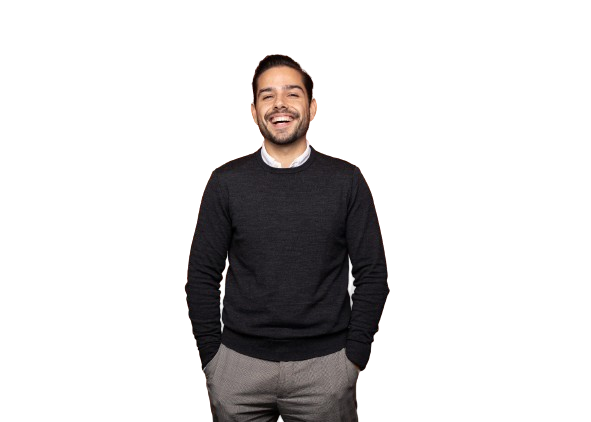 Stefan Wendt
Dominik Enzler
Carsten Brendel
CEO von CIXON
Sale Manager bei HubSpot
Account Executive bei CIXON
Gründer und CEO der CIXON GmbH
Unterstützung zahlreicher Kunden bei der Implementierung eines modernen CRM
Teamlead für das Sales-Team im Mid-Market
Erfahrung im Sales mit HubSpot
Begleitet Partner bei Implementierungen des CRM-Systems
Erfahrung als HubSpot-User
© 2024 – CIXON GmbH - Digitales Boosting für Marketing & Vertrieb, mit HubSpot.
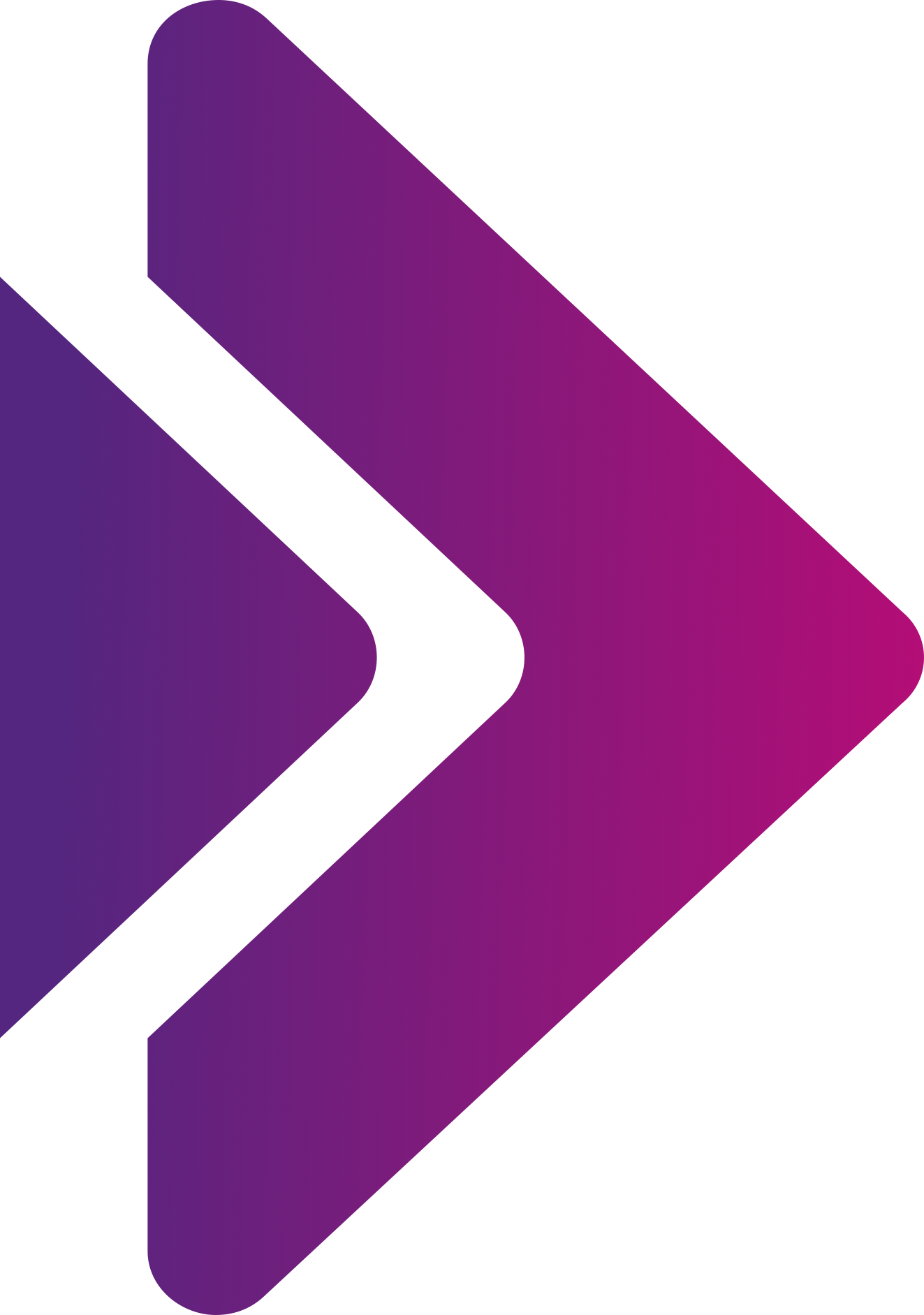 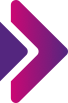 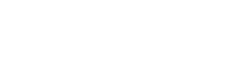 boosts your Business.
CIXON - Unsere Mission
Wir erschaffen hervorragende digitale Nutzererfahrungen und modernste Lösungen im CRM-Bereich, um damit mittelständische Unternehmen zu digitalisieren und langfristig wettbewerbsfähig zu machen.
boosts your Business.
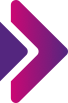 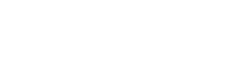 CRM in 2024: Vom Sales-Funnel zum Flywheel
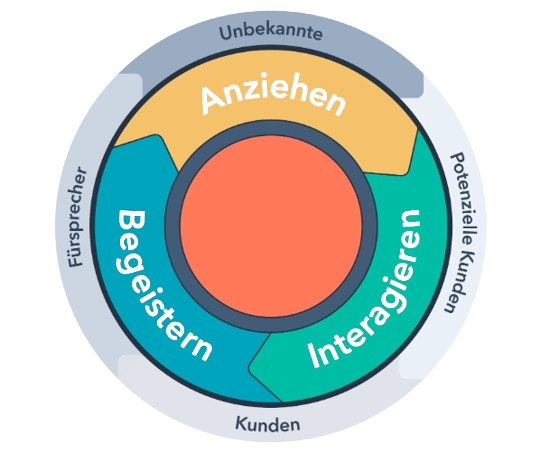 Aufmerksamkeit
Abwägung
Entscheidung
Kunde
boosts your Business.
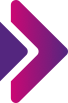 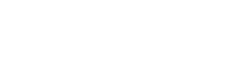 Die Bedeutung von Prospecting im modernen Vertrieb
Was ist Prospecting
Prospecting ist der Prozess der Identifikation und Qualifizierung potenzieller Kunden (Leads), der einen kontinuierlichen Zufluss neuer Kunden sicherstellt und durch gezielte Ansprache eine Basis für langfristige Geschäftsbeziehungen schafft.
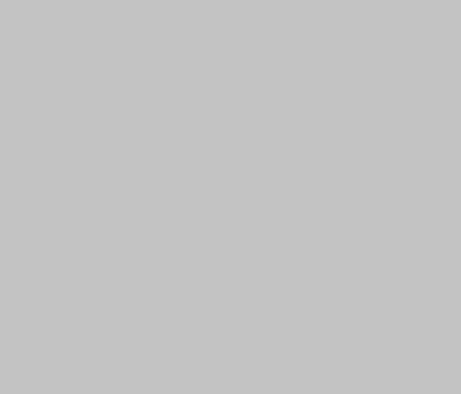 boosts your Business.
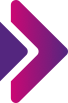 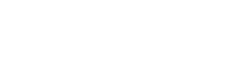 Die Bedeutung von Prospecting im modernen Vertrieb
Veränderungen & Trends im Prospecting
Früher
Heute
Digitale Kanäle
Datenanalyse & Personalisierung

Social Selling & Automatisierung
Kaltakquise
Manuelle Prozesse
Allgemeine Ansprache
unvorbereitet & unspezifisch
personalisiert & automatisiert
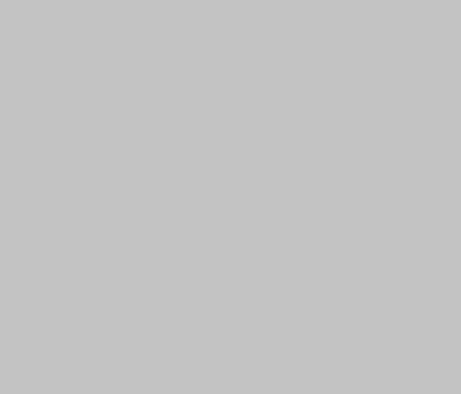 boosts your Business.
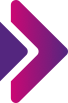 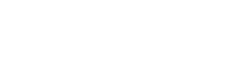 Die Bedeutung von Prospecting im modernen Vertrieb
Herausforderungen & Chancen für mittelständische Unternehmen
Chancen
Herausforderungen
Einsatz digitaler Tools
Breite Zielgruppenansprache

Personalisierte Ansprache
Begrenzte Ressourcen
Starker Wettbewerb
Fehlende dedizierte Teams
boosts your Business.
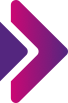 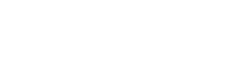 Best Practice mit Loom & Surfe
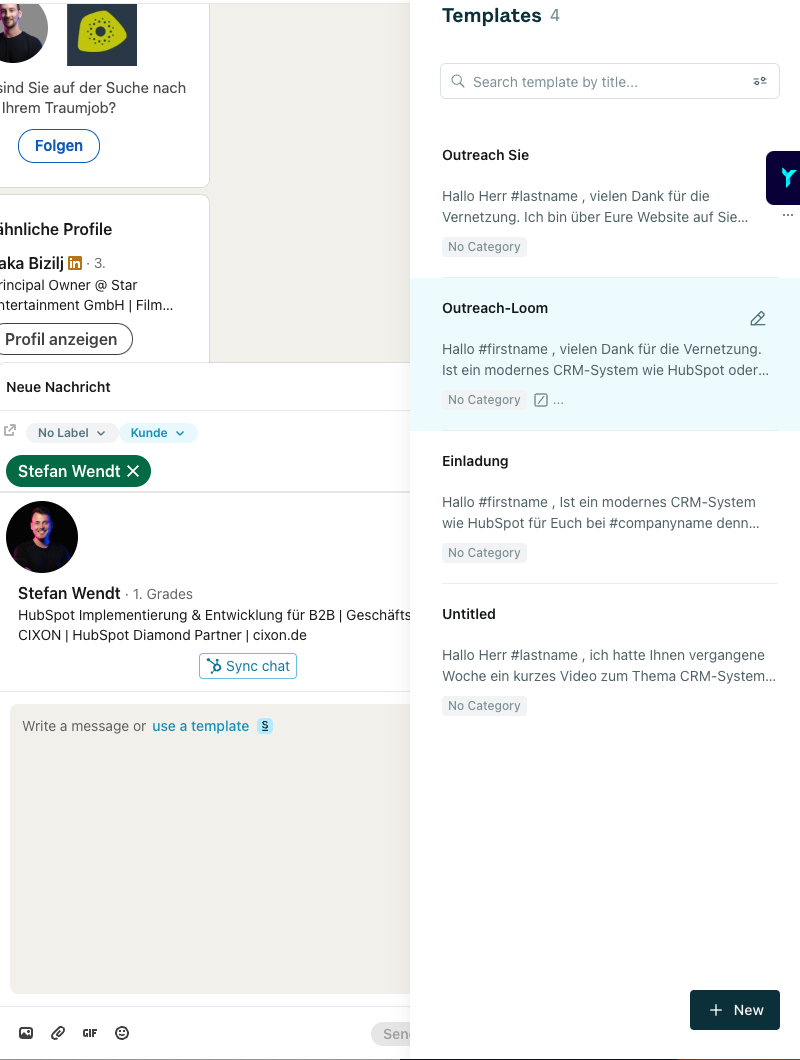 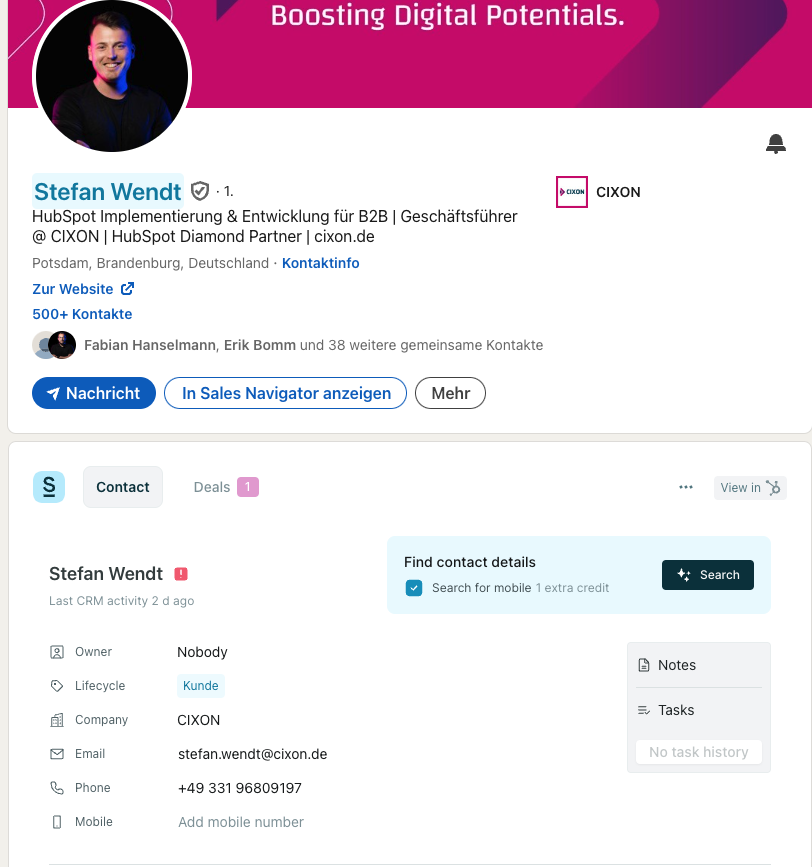 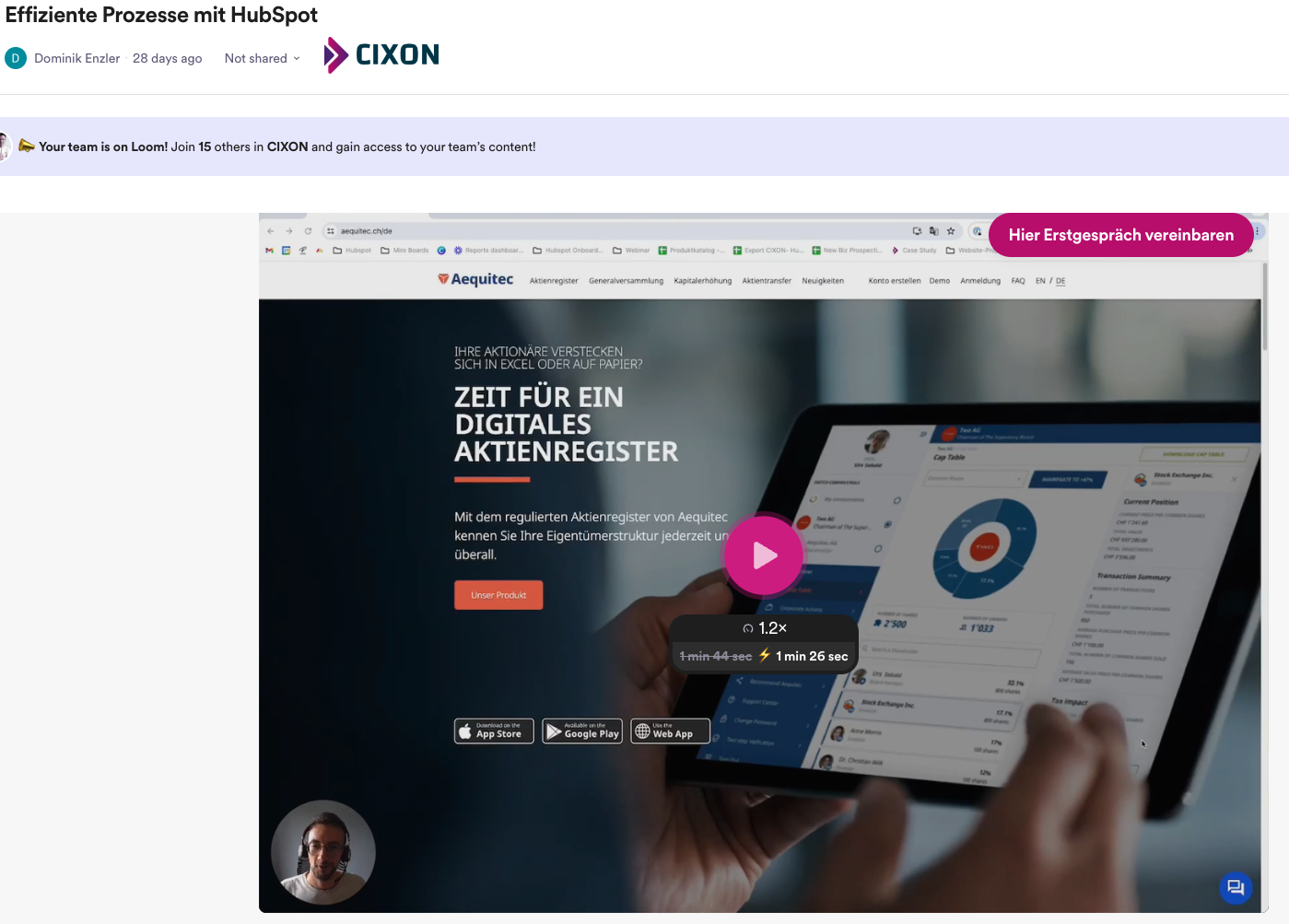 boosts your Business.
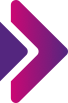 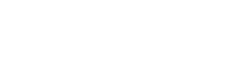 Best Practice mit Loom & Surfe
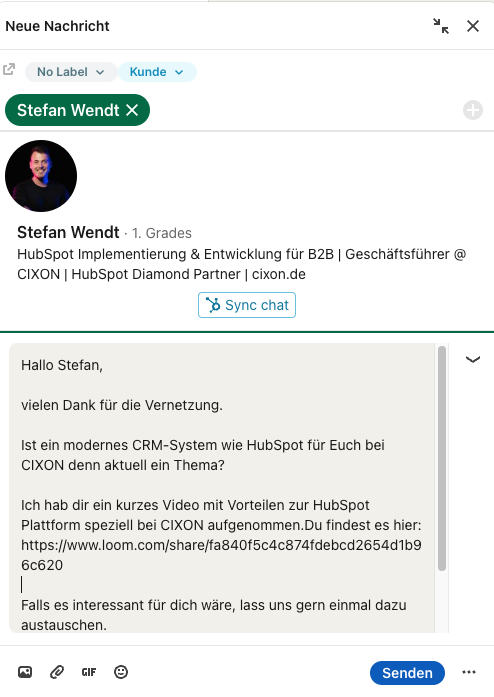 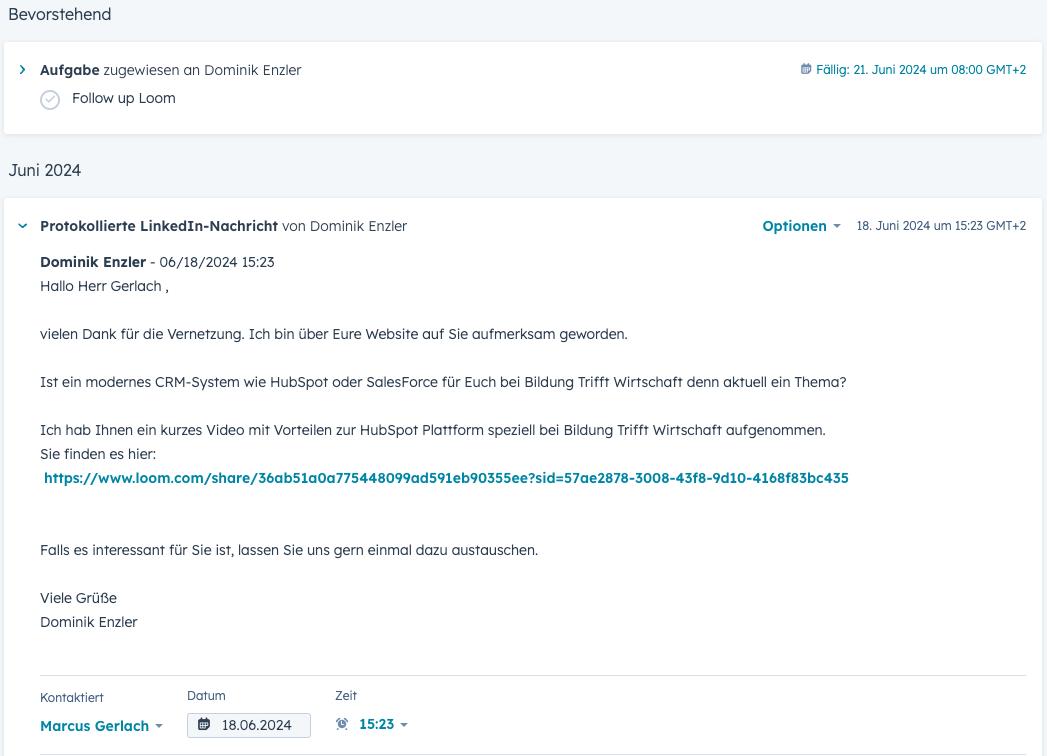 boosts your Business.
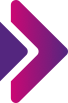 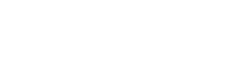 Integration von LinkedIn und HubSpot für effektives Prospecting
boosts your Business.
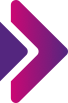 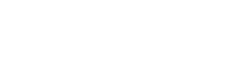 Best Practices und Strategien für erfolgreiches Prospecting
Wie finde ich die richtigen Zielaccounts?
boosts your Business.
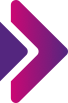 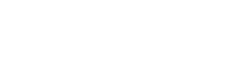 Best Practices und Strategien für erfolgreiches Prospecting
Wie pflege ich meine Prospecting-Kontakte am besten?
a
boosts your Business.
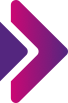 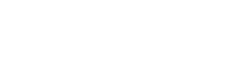 Best Practices und Strategien für erfolgreiches Prospecting
Welche Ansprache wähle ich, um das Interesse der Prospects zu wecken?
a
boosts your Business.
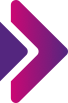 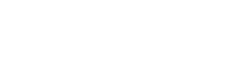 Best Practices und Strategien für erfolgreiches Prospecting
Welche Do's & Don'ts sollte ich beim Prospecting beachten?
a
boosts your Business.
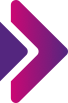 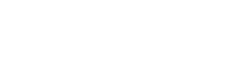 Q&A
Zeit für Eure Fragen!
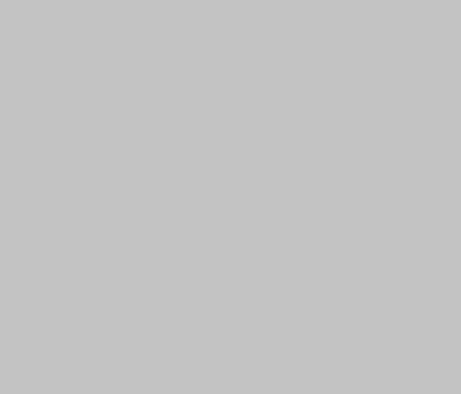 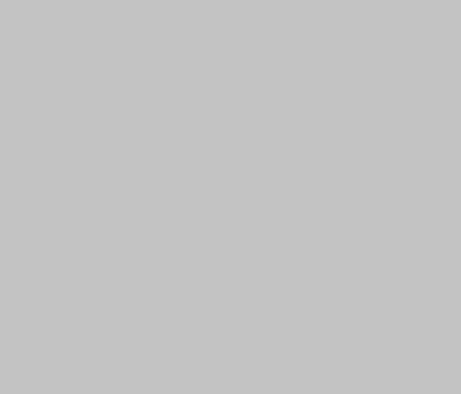 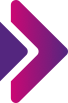 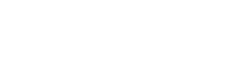 boosts your Business.
Vielen Dank für Eure Aufmerksamkeit
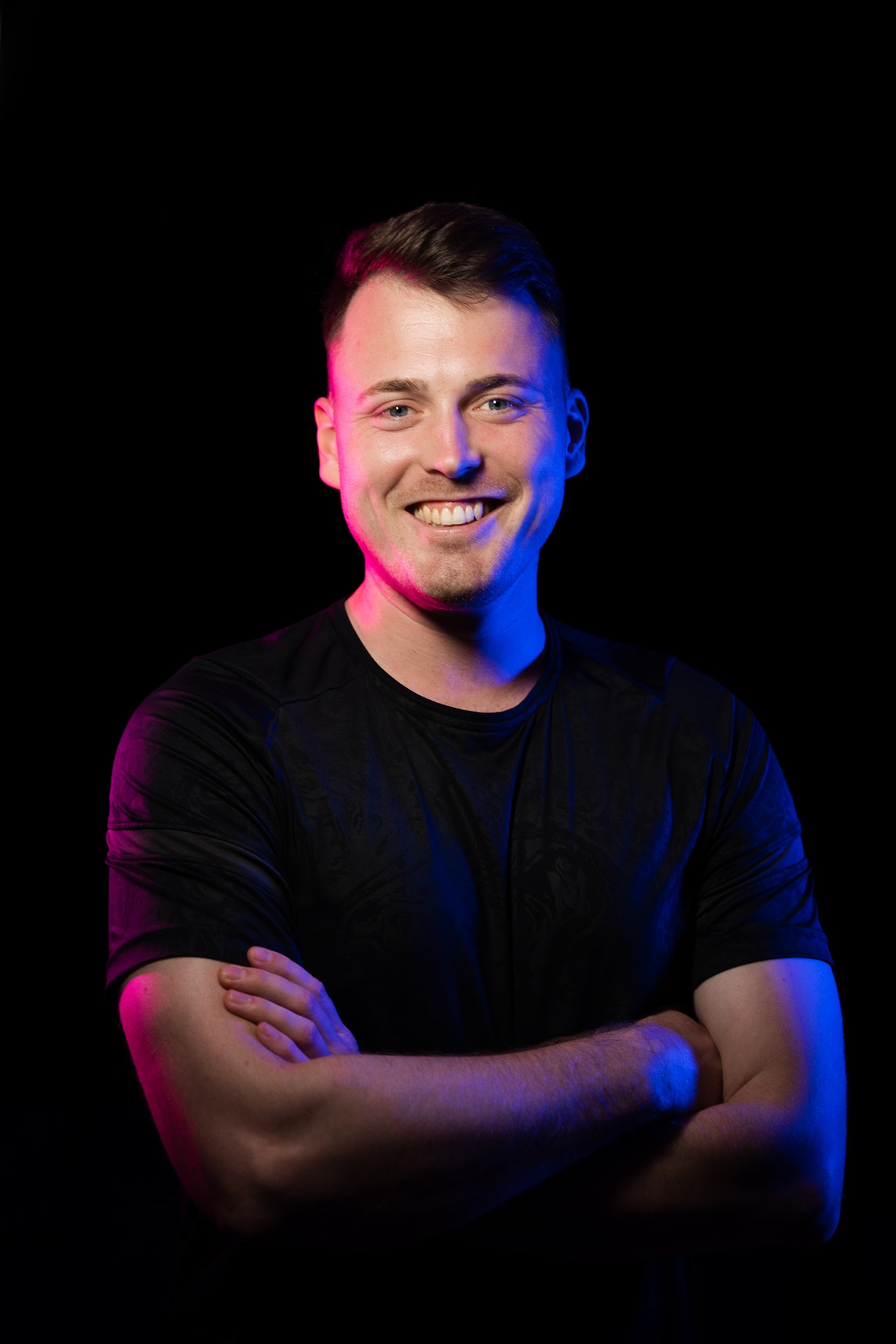 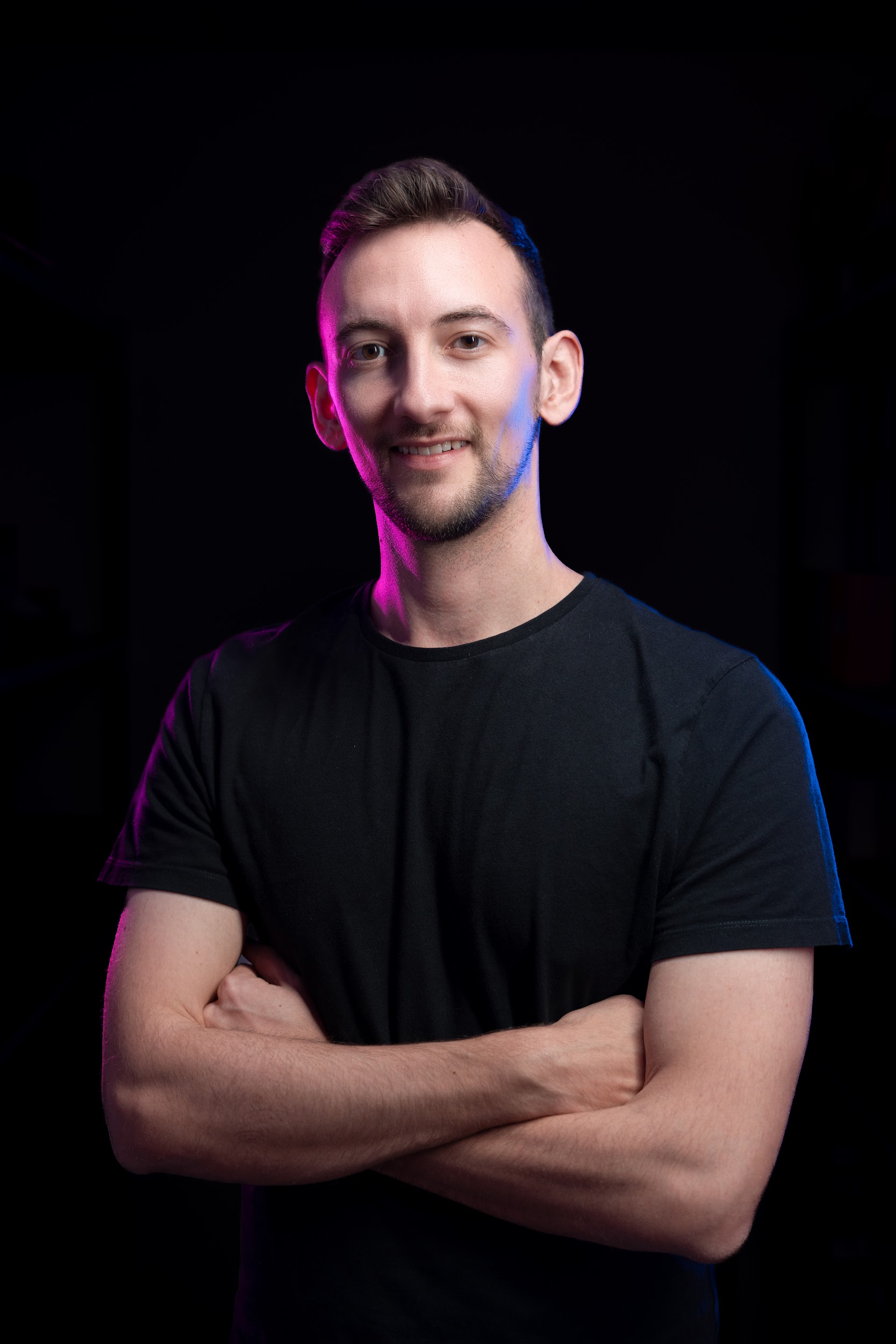 Dominik Enzler
Stefan Wendt
E: stefan.wendt@cixon.deT: +49 331 96809197
E: dominik.enzler@cixon.deT: +49 331 96809225
Wir freuen uns auf ein individuelles Gespräch!
© 2024 – CIXON GmbH - Digitales Boosting für Marketing & Vertrieb, mit HubSpot.
boosts your Business.
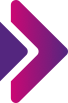 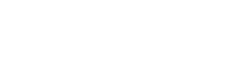 Integrationen: All-on-one statt all-in-one
Mail-Programme (Gmail, Outlook, etc.)
Calling-Tools (z.B. AirCall)
Umfrage-Tools (z.B. SurveyMonkey)
Webinar-Integration (z.B. WebinarGeek)
Workflow-Automatisierungen (z.B. Zapier)
boosts your Business.
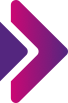 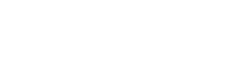 Was sollte eine CRM-Plattform können?
Eine moderne CRM-Plattform ist leicht anpassbar

In einer modernen CRM-Plattform sind alle Teams vernetzt

In einer modernen CRM-Plattform steht der Kunde im Mittelpunkt
boosts your Business.
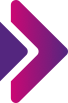 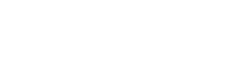 Das
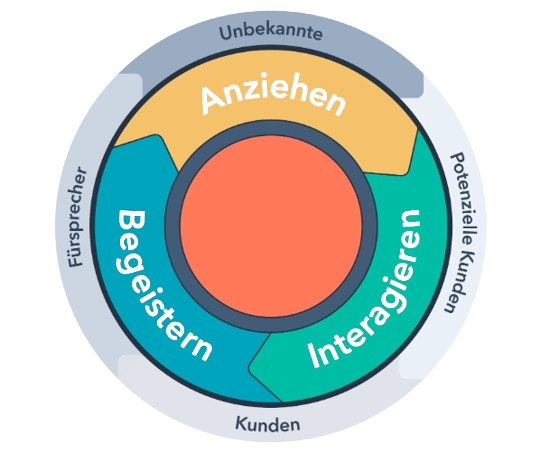 Geschwindigkeit
Reibung
Größe